Тема 4. Проектное решение
Гипотеза и способы ее проверки
Прототип и MPV
Рынок
1. Гипотеза и способы ее проверки
Гипотеза — это предположительное, вероятностное знание, еще не доказанное логически и не подтвержденное опытом.
Первое, что заставляет появиться на свет гипотезу, это — проблема.
Приёмы построения гипотез различаются по:
1) форме
2) уровню
3) характеру
«если…,  то…»
«если…, то…, так как...»
эмпирические
теоретические
модификационная
революционизирующая
4) механизму формирования
5) логической структуре
6) функциональному назначению
простые: индуктивные или дедуктивные
комплексные: индуктивно-дедуктивные
линейная (1 предположение) 
разветвлённая (возможные следствия)
объяснительная
предсказательная
смешанная
3
Механизм построения гипотезы
Простая гипотеза
Индуктивная гипотеза
Дедуктивная гипотеза
Основа построения


Результат


Логическая цепочка
Наблюдение факта/явления


Предсказание обобщения


От частного к общему
Анализ теоретического материала

Предсказание следствий из общей закономерности

От общего к частному
Способы проверки гипотезы
4
Для правильной формулировки гипотезы можно использовать следующие вспомогательные словесные конструкции и слова:
Ошибки при составлении гипотезы проектной работы:
1. В гипотезе задаётся вопрос – гипотеза является предположением, поэтому вопроса в ней не должно быть.
2. При составлении используется просто текст по теме без предположения каких-либо фактов, событий.
3. Составленная гипотеза не может быть проверена, а соответственно доказана или опровергнута.
4. При составлении гипотезы была затронута информация, не относящаяся к теме исследования.
5. Подготавливая гипотезу, необходимо учитывать класс, чтобы она не была лёгкой или сложной для проверки.
6. В гипотезе не должны упоминаться авторы (только если тема проекта предполагает исследование биографии или достижений конкретного человека) и сноски также не ставятся.
7. Нельзя заимствовать гипотезу из чужой работы, так как это, во-первых, плагиат, во-вторых, гипотеза строится для конкретной работы и дальнейшее выполнение работы полностью с ней связано.
8. Не следует делать гипотезу большой затрагивая в ней большое количество аспектов, лучше выбрать 1 основной, это позволит раскрыть тему более полно и всесторонне, также это облегчит её проверку и защиту проектной работы. При этом если всё-таки для выполнения работы требуется более 1 гипотезы, следует выделить из общего количества основную.
В связи с чем
Возможно
Допустим
Если ..., то ...
Можно предположить
Мы предполагаем
По этой причине
Поэтому
Предположим
При условии, что...
Так как...
Чем..., тем...
Что, если
5
Методология HADI – простейший алгоритм перехода от гипотезы через действие к данным и выводам
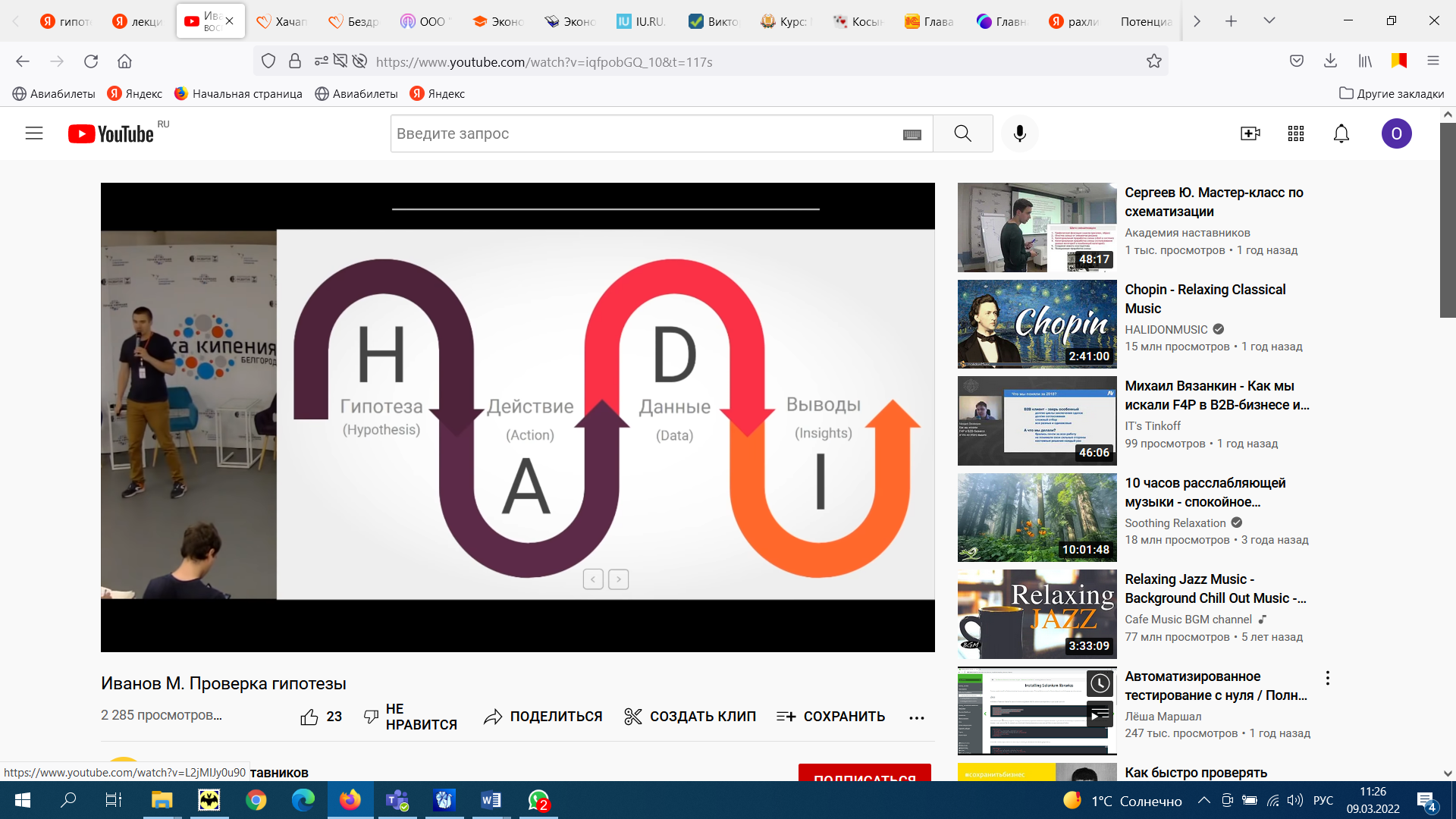 6
H
A
Провести эксперимент
Ждать и ничего не трогать!
Выделить ключевые события или показатели для проекта
Перечислить, что влияет на эти показатели
Сделать предположение, как изменятся эти показатели в формате «Если…, то…»
Установить время окончания 
Гипотезу можно сформулировать о: о рынке, спросе, причинах, страхах, намерениях и т.д.
D
I
Сделать выводы
Подтвердилась ли гипотеза?
На сколько изменились показатели?
Собрать данные
Проанализировать данные
7
Варианты представления продукта
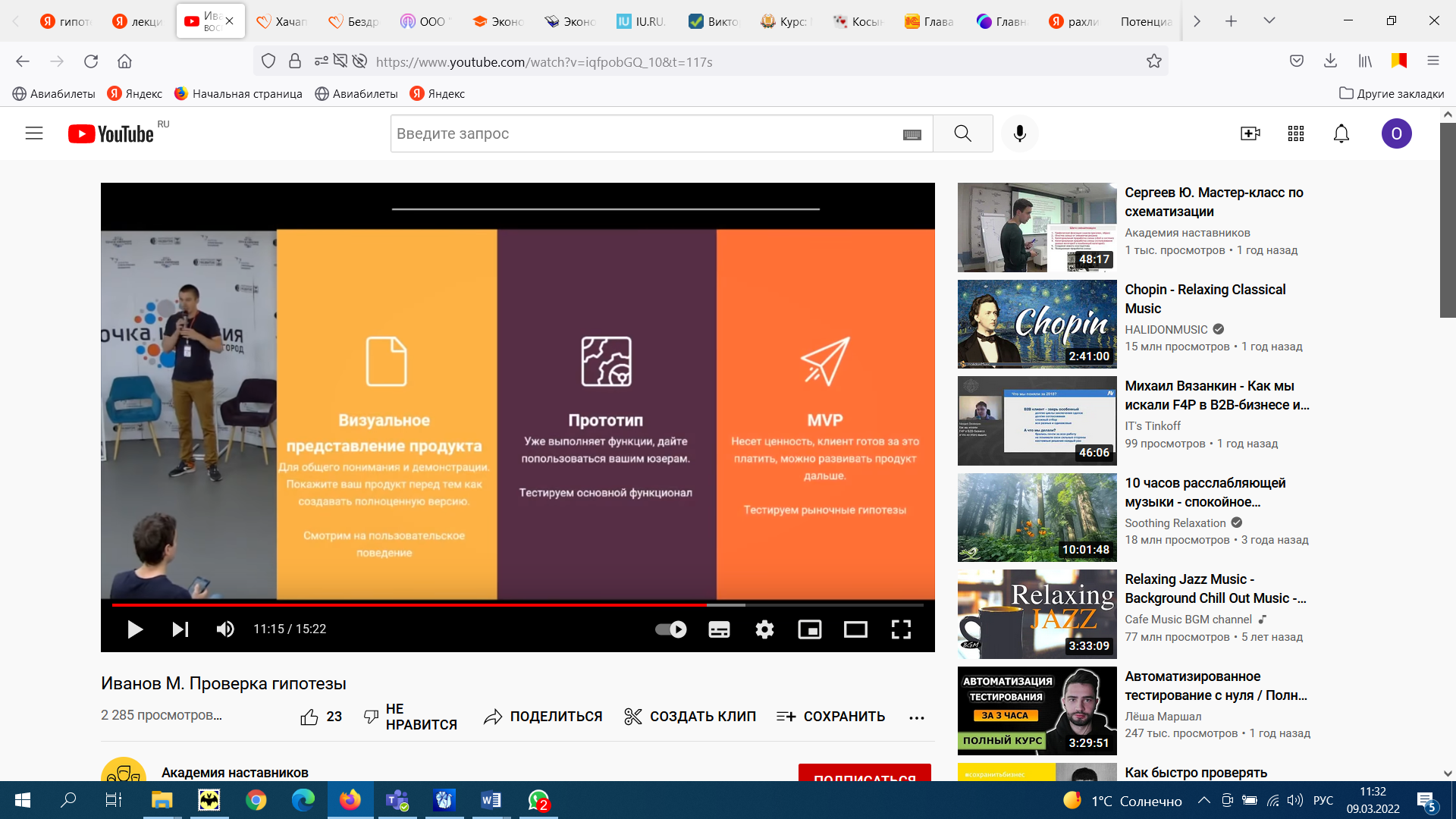 8
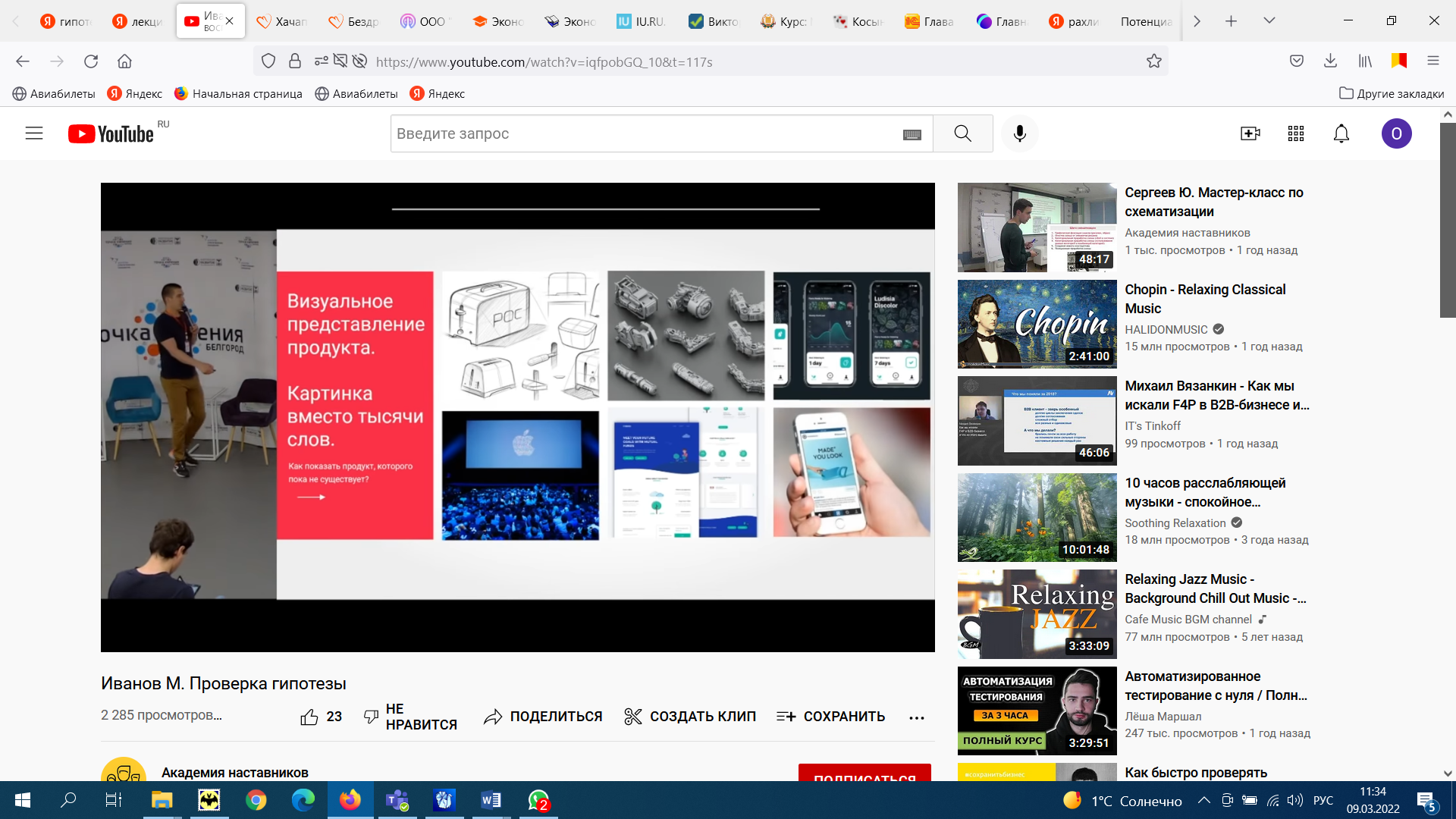 9
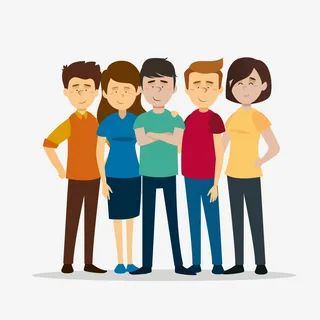 Принципиальное решение
1. Схема деятельности
2. Архитектура продукта
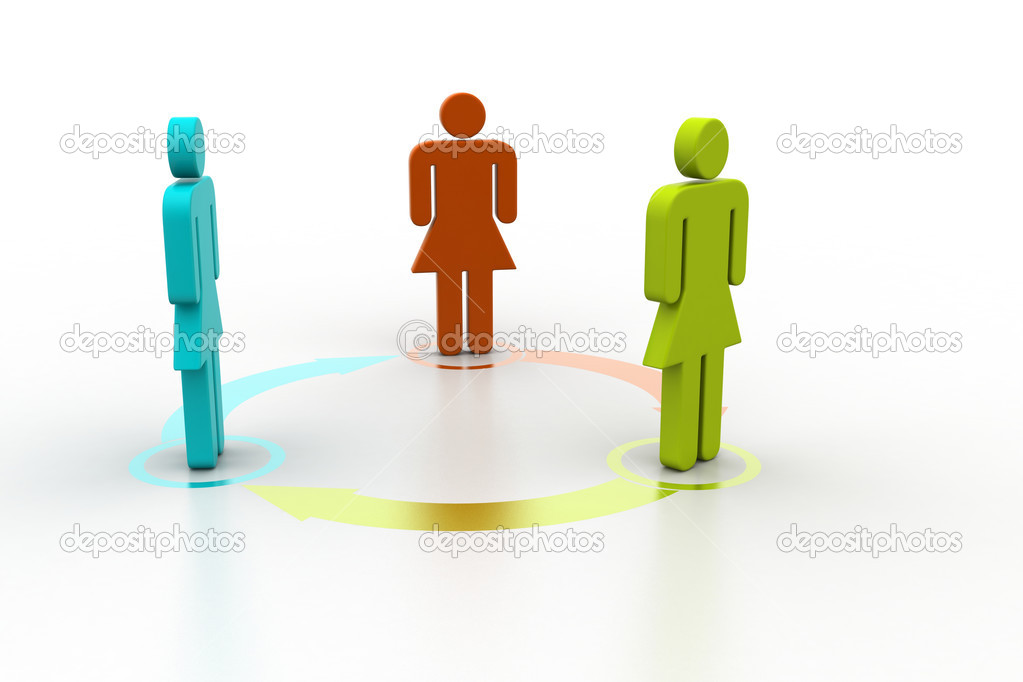 проблема
вызов
Дорожная карта
10
Анализ ситуации
Образ будущего
Схема деятельности – проработка образа будущего
Нарисовать новую схему деятельности (на базе анализа ситуации), в которой реализуется ваш проект (техническая система).
Самоопределиться, где на этой схеме вы и в каком качестве.

Далее возможно детальное проектирование различных аспектов деятельности:
Организационного;
Финансового;
Юридического.
11
Архитектура продукта – проработка образа будущего
Определить функции продукта – сделать функциональную схему.
Определить требования к функциональным блокам.
Определить какие компоненты стоят за функциями, сделать компонентную схему.
При необходимости определить из каких подфункций и подкомпонентов состоят компоненты.
Определить, какие компоненты (прототипы или макеты компонентов) вы можете реализовать со школьниками.
12
Инструмент – V-модель и управление требованиями
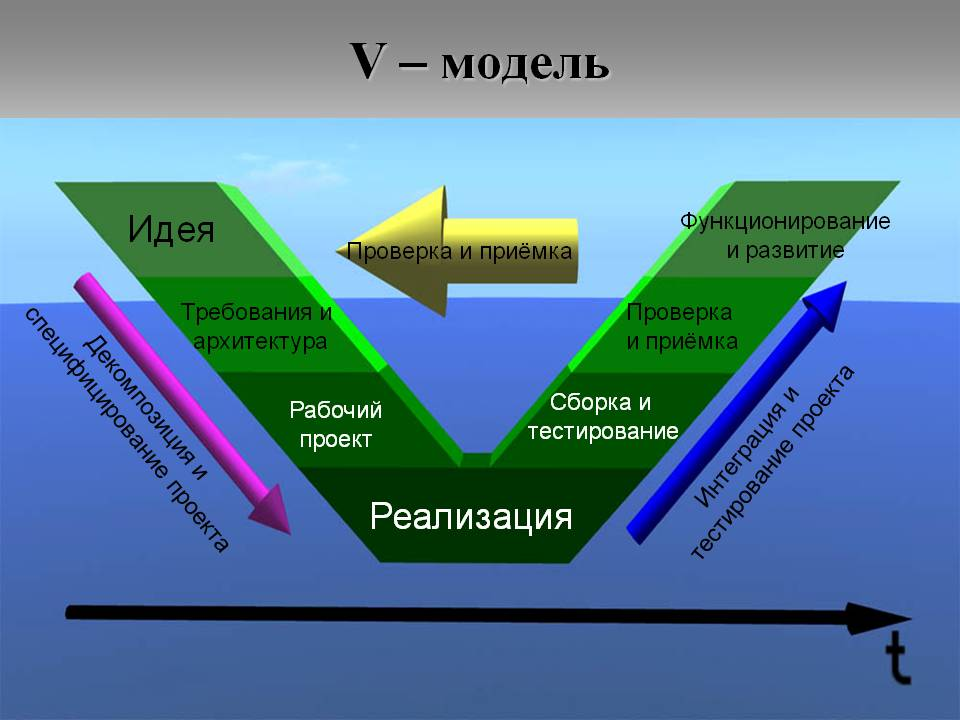 13
2. Прототип и MPV
MVP и прототип — два важнейших инструмента, которые необходимы стартапу для тестирования гипотез перед тем, как вкладывать усилия и деньги в полноценную разработку продукта.
14
2. Мы делаем _____________, чтобы протестировать, готова ли аудитория платить за наш продукт.
1. Мы делаем _____________, чтобы проверить, возможно ли в принципе создать задуманный продукт, как аудитория будет с ним взаимодействовать, где в этом взаимодействии могут возникнуть проблемы.
Прототип или MVP?
4. Посмотрите на картинку. Что на ней?
3. Посмотрите на картинку. Что на ней?
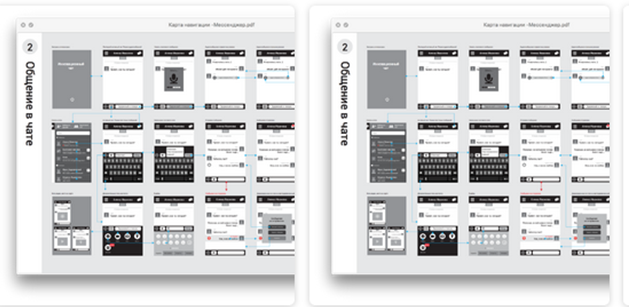 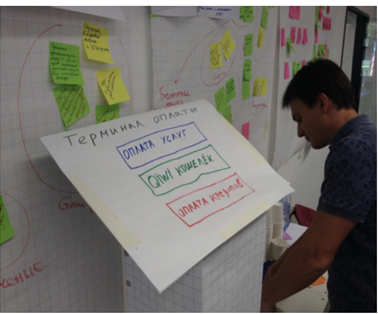 15
В чем разница между прототипом и MVP?
MVP — это версия продукта, которой клиенты могут воспользоваться, чтобы получить заявленную ценность.
Прототип - это имитация взаимодействия пользователя с продуктом.
Задачи прототипа — доказать, что продукт возможно реализовать, проверить, решает ли он боль клиента, понять, как он будет работать.
Задача MVP — собрать данные, которые помогут подтвердить или опровергнуть продуктовые гипотезы.
Пример: Вы хотите создать сервис по доставке набора продуктов для ужинов на неделю.
на своей кухне подготовить наборы, развести их друзьям и посмотреть, как они будут ими пользоваться: что им понравится, что нет, с чем возникнут проблемы
создать сайт, на котором можно заказать один из трех вариантов тех же наборов для ужинов с доставкой в один из районов города
16
Последовательность работы с прототипом
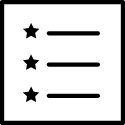 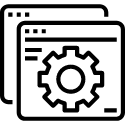 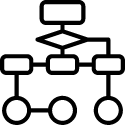 Создание прототипа
Определение ключевых функций прототипа
Разработка сценариев взаимодействия пользователя с прототипом
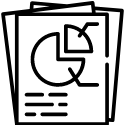 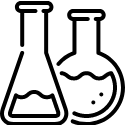 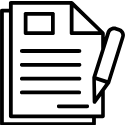 Анализ результатов и выход на новую итерацию прототипа
Подготовка к тестированию
Тестирование
17
Теперь подробно рассмотрим каждый этап работы с прототипом
2
сценарии взаимодействия пользователя
1
3
определите ключевые функции прототипа
создаем прототип
определите, для какого пользователя этот прототип. 
определите, в какой ситуации будет взаимодействовать с прототипом? Какую задачу ему нужно решить? 
опишите взаимодействие по шагам, указав, что делает пользователь на каждом этапе. 
нарисуйте все интерфейсы взаимодействия с пользователем.
если продукт материален — делайте физический прототип;
если взаимодействие через цифровой интерфейс – можно нарисовать экраны прямо на бумаге или использовать сервисы для прототипирования интерфейсов.
в первую очередь нужно определить самые важные функции прототипа, убрав все лишнее;
без какой функции продукт не имеет смысла? 
нужно сосредоточиться на прототипировании именно этих функций.
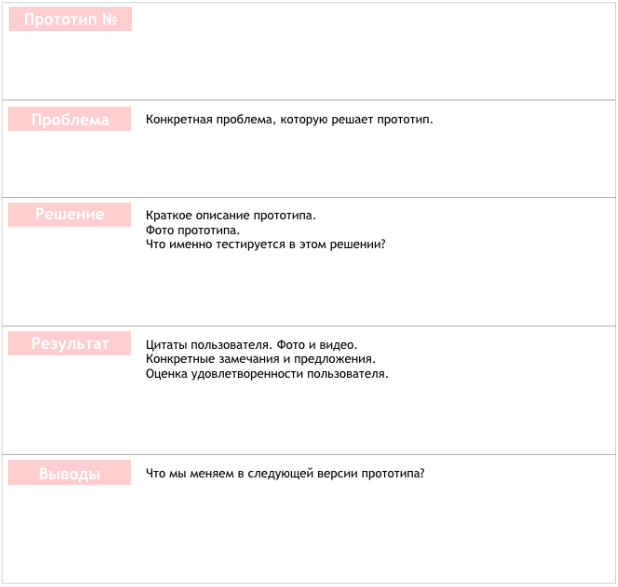 4
готовимся к тестированию
тест
Что делает человек, который проводит тестирование?
Б) Объясняет, как выполнить задачи
В) Имитирует работу приложения и наблюдает за происходящим
А) Дает задачи пользователю
5
тестирование
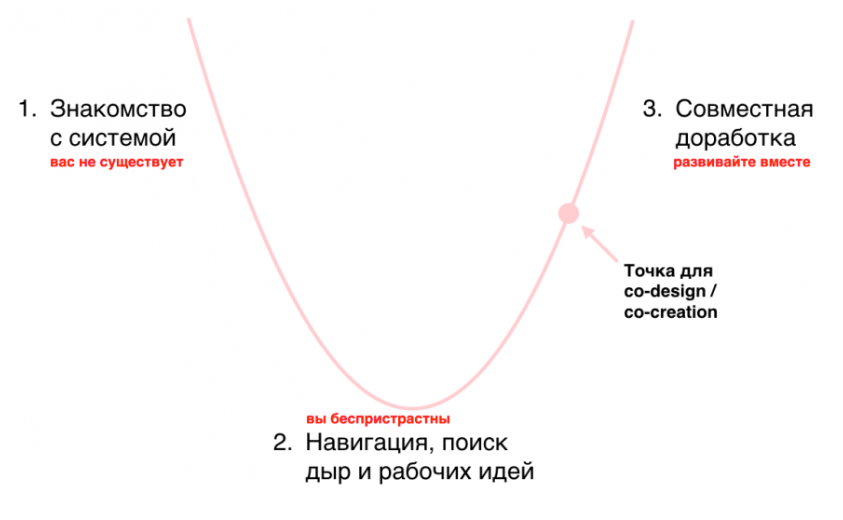 Знакомство. Вы даете пользователю задание и следите за его взаимодействием с прототипом. На этом этапе вы наблюдаете, насколько концепция продукта понятна пользователю.
Поиск дыр. После того, как пользователь справится (или не справится) с задачей, вы расспрашиваете о его опыте. Что было просто и понятно? Что вызвало сложности и почему?
Совместная доработка. Только на последнем этапе вы вместе с пользователем задаетесь вопросом: «А как это можно улучшить?».
тест
Сколько человек должно протестировать ваш прототип?
Б) Около 10 человек
В) Чем больше, тем лучше
А) 2-3 человека
6
Обработка результатов и выход на новую итерацию
провести анализ, чтобы выйти на новую итерацию продукта;
для этого используется сортировка рабочих идей по двум картам.
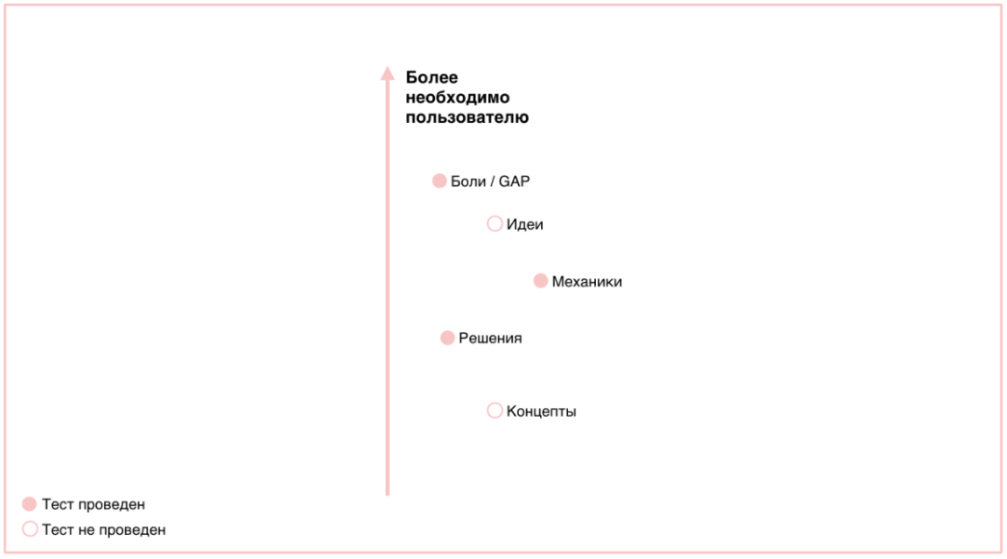 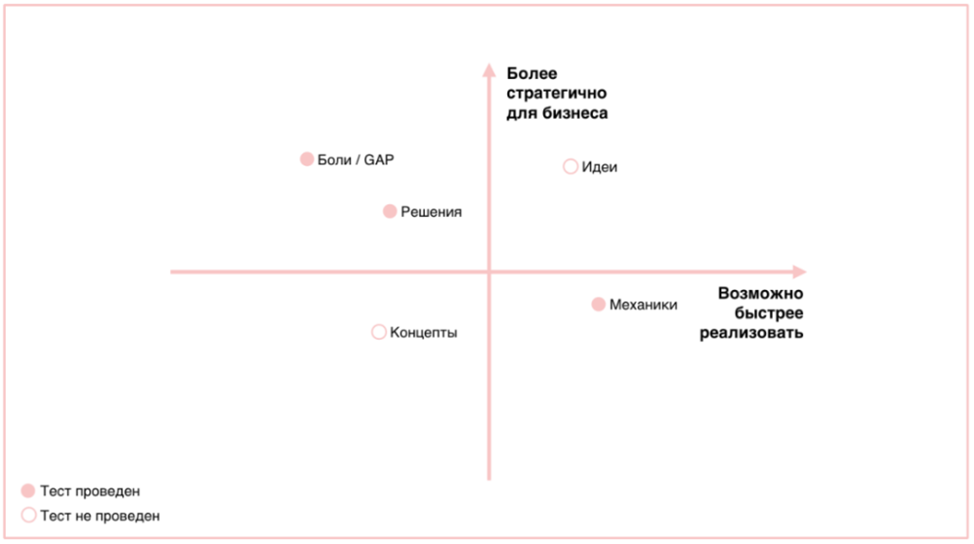 Как вы думаете, какие из этих компаний начинали с MVP , а какие представили конечный продук?
1. Spotify                2. Foursquare                  3. Airbnb                 4. Groupon
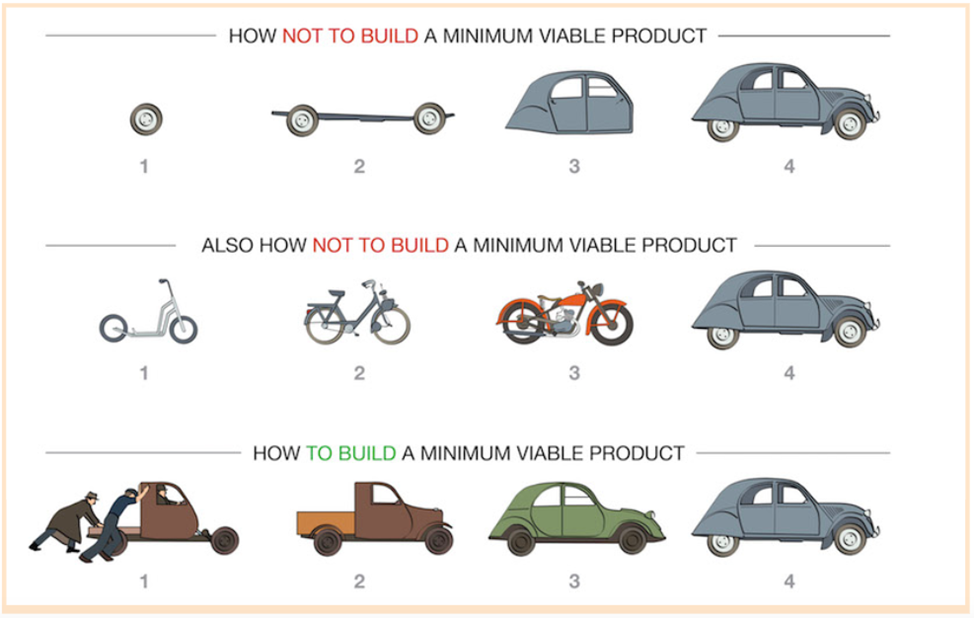 22
1. Формулировка гипотезы и критериев успешности.
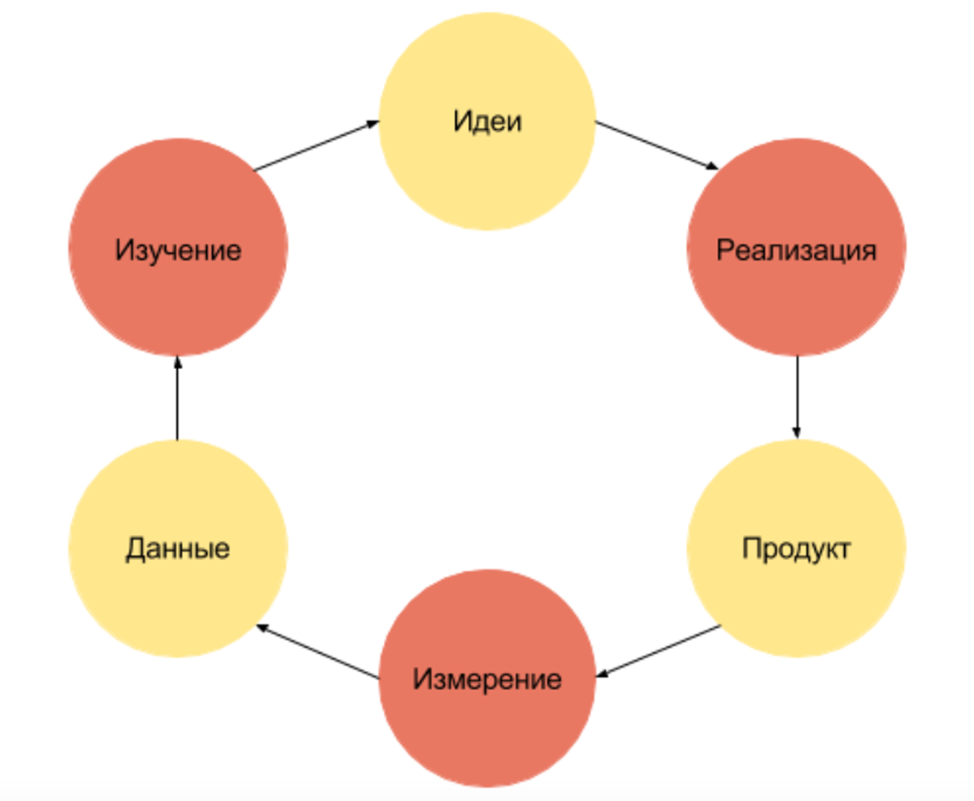 6. Доработка MVP для проверки следующей гипотезы или запуска полноценного продукта.
2. Определение ключевых функций MVP.
5. Сопоставление полученных данных с критериями успешности.
3. Создание MVP.
4. Запуск MVP — проверка продуктовых гипотез на ранних последователях.
23
Продажи без продукта
Что в этом случае можно считать подтверждением того, что потенциальный клиент готов купить продукт?
Вариант для b2c-продуктов:
Вариант для b2b-продуктов:
вы сделали простой сайт с описанием продукта и предложением его купить, привлекли на него пользователей. Какой самый надежный показатель того, что потенциальный клиент купит ваш продукт?
вы подготовили презентацию будущего продукта и представили ее потенциальному клиенту. Какой самый надежный показатель того, что компания купит ваш продукт?
Он готов ввести данные банковской карты 
Он оставил свою электронную почту, чтобы узнать больше о продукте, когда он будет готов
Он нажал кнопку «готов купить, когда продукт появится в продаже»
Вы заключили договор с отложенной датой — например, клиент будет подключен к сервису через 2 недели после подписания договора
Вы договорились вернуться с презентацией готового продукта 
Руководитель, принимающий решение, выразил готовность купить продукт
3. Рынок
Перед вами два примера расчетов. Какой способ выбрали бы вы?
Понимание рынка — необходимое условие для создания бизнеса.
Вариант 1
Объем рынка услуги 1 500 млн ₽: на нем примерно 300 тысяч клиентов, которые платят за эту услугу 5 тысяч ₽ в год. Мы хотим занять треть этого рынка — значит наш рынок 500 млн ₽.
Вариант 2
Мы сделали первые 20 продаж: выяснилось, что привлечь клиента стоит 100 ₽, а зарабатываем мы на нем 5 000 ₽. Мы можем потратить 1 млн ₽ на привлечение новых клиентов в течение года. Таким образом, мы претендуем на рынок объемом 10 000 * 5 000 = 50 млн ₽.
А) Вариант 1         Б) Вариант 2          В) Оба варианта          Г) Ни один из вариантов
Оценка рынка включает расчет нескольких рыночных сегментов
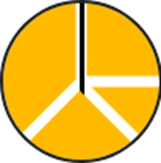 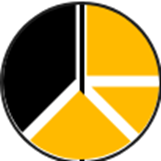 PAM
Potential Available Market (потенциальный объём рынка)
ТAM
Total Addressable Market  (общий объём рынка)
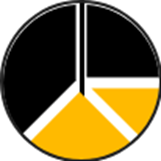 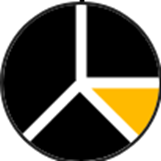 SAM
Served/Serviceable Available Market (доступный объём рынка)
SOM
Serviceable & Obtainable Market (реально достижимый объём рынка)
26
27
28
Рассмотрим кейс приложения для изучения английского языка Learn for Fun, недавно запущенного на российском рынке. Соедините описания рыночных сегментов этого приложения с их названиями.
1. TАМ
2. SAM
1. SOМ
Количество денег, которое тратят люди, уже изучающие английский с помощью Learn & fun, и те, кого планируется привлечь в ближайшее время. 
Количество денег, которое тратят все россияне, изучающие английский — как онлайн, так и оффлайн-способами. 
Количество денег, которое тратят российские пользователи, изучающие английский с помощью разных мобильных приложений. 
Ни один из вариантов
Оценка рынка включает расчет нескольких рыночных сегментов
Инвестору важно понимать предел, до которого может дорасти компания — ведь он зарабатывает, когда компания становится большой.
50 ₽
100 ₽
25 ₽
Миллиард
Миллиард
Миллиард
Название раздела 1
Название раздела 3
Название раздела 2
30
Почему инвестору важно понимать объем рынка?
Инвестору важно понимать предел, до которого может дорасти компания — ведь он зарабатывает, когда компания становится большой.
50 ₽
100 ₽
25 ₽
Миллиард
Миллиард
Миллиард
Название раздела 1
Название раздела 3
Название раздела 2
31
Слайд о конкуренции
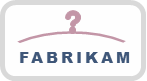 Более удобно
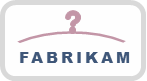 Дороже
Дешевле
18.03.2022
Менее удобно
32
ДОБАВИТЬ НИЖНИЙ КОЛОНТИТУЛ
Стратегия развития
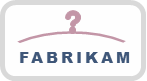 Lorem ipsum dolor sit amet, consectetuer adipiscing elit.Maecenas porttitor congue massa
Название раздела 3
Подзаголовок раздела 3
Название раздела 2
Lorem ipsum dolor sit amet, consectetuer adipiscing elit. Maecenas porttitor congue massa. Fusce posuere, magna sed pulvinar ultricies, purus lectus malesuada libero, sit amet commodo magna eros quis urna.
Nunc viverra imperdiet enim. Fusce est. Vivamus a tellus.
Подзаголовок раздела 2
Название раздела 1
Lorem ipsum dolor sit amet, consectetuer adipiscing elit. Maecenas porttitor congue massa. Fusce posuere, magna sed pulvinar ultricies, purus lectus malesuada libero, sit amet commodo magna eros quis urna.
Nunc viverra imperdiet enim. Fusce est. Vivamus a tellus.
Подзаголовок раздела 1
Lorem ipsum dolor sit amet, consectetuer adipiscing elit. Maecenas porttitor congue massa. Fusce posuere, magna sed pulvinar ultricies, purus lectus malesuada libero, sit amet commodo magna eros quis urna.
Nunc viverra imperdiet enim. Fusce est. Vivamus a tellus.
18.03.2022
33
ДОБАВИТЬ НИЖНИЙ КОЛОНТИТУЛ
Популярность
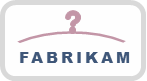 Lorem ipsum dolor sit amet, consectetuer adipiscing elit. Maecenas porttitor congue massa. Fusce posuere, magna sed pulvinar ultricies, purus lectus malesuada libero
Ключевые показатели
Доходы по годам
18.03.2022
34
ДОБАВИТЬ НИЖНИЙ КОЛОНТИТУЛ
Временная шкала
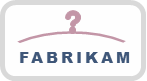 Lorem ipsum dolor sit amet, consectetuer adipiscing elit. Maecenas porttitor congue massa. Fusce posuere, magna sed pulvinar ultricies, purus lectus malesuada libero
20ГГ
20ГГ
20ГГ
20ГГ
20ГГ
Месяц
Месяц
Месяц
Месяц
Месяц
Название пункта 1
Название пункта 2
Название пункта 3
Название пункта 4
Название пункта 5
Lorem ipsum dolor sit amet, consectetuer adipiscing elit. Maecenas porttitor congue massa. Fusce posuere, magna sed pulvinar ultricies, purus lectus malesuada libero
Lorem ipsum dolor sit amet, consectetuer adipiscing elit. Maecenas porttitor congue massa. Fusce posuere, magna sed pulvinar ultricies, purus lectus malesuada libero
Lorem ipsum dolor sit amet, consectetuer adipiscing elit. Maecenas porttitor congue massa. Fusce posuere, magna sed pulvinar ultricies, purus lectus malesuada libero
Lorem ipsum dolor sit amet, consectetuer adipiscing elit. Maecenas porttitor congue massa. Fusce posuere, magna sed pulvinar ultricies, purus lectus malesuada libero
Lorem ipsum dolor sit amet, consectetuer adipiscing elit. Maecenas porttitor congue massa. Fusce posuere, magna sed pulvinar ultricies, purus lectus malesuada libero
18.03.2022
35
ДОБАВИТЬ НИЖНИЙ КОЛОНТИТУЛ
Рабочая группа
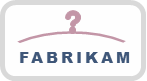 Lorem ipsum dolor sit amet, consectetuer adipiscing elit. Maecenas porttitor congue massa. Fusce posuere, magna sed pulvinar ultricies, purus lectus malesuada libero
Светлана Коновалова
Артем Кузнецов
Андрей Глазков
Должность участника группы
Должность участника группы
Должность участника группы
Марина Кузьмина
Сергей Зайцев
Никита Жданов
Должность участника группы
Должность участника группы
Должность участника группы
18.03.2022
36
ДОБАВИТЬ НИЖНИЙ КОЛОНТИТУЛ
Финансирование
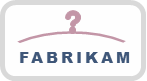 Lorem ipsum dolor sit amet, consectetuer adipiscing elit. Maecenas porttitor congue massa. Fusce posuere
1 500 000 ₽
1 500 000 ₽
1 500 000 ₽
2 500 000 ₽
1 500 000 ₽
3 200 000 ₽
18.03.2022
37
ДОБАВИТЬ НИЖНИЙ КОЛОНТИТУЛ
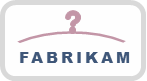 Сводка
Lorem ipsum dolor sit amet, consectetuer adipiscing elit
Lorem ipsum dolor sit amet, consectetuer adipiscing elit. Maecenas porttitor congue massa. Fusce posuere, magna sed pulvinar ultricies, purus lectus malesuada libero, sit amet commodo magna eros quis urna.
Nunc viverra imperdiet enim. Fusce est. Vivamus a tellus.
Pellentesque habitant morbi tristique senectus et netus et malesuada fames ac turpis egestas. Proin pharetra nonummy pede. Mauris et orci.
18.03.2022
38
ДОБАВИТЬ НИЖНИЙ КОЛОНТИТУЛ
Приложение
18.03.2022
39
ДОБАВИТЬ НИЖНИЙ КОЛОНТИТУЛ
Отзывы
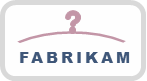 Lorem ipsum dolor sit amet, consectetuer adipiscing elit. Maecenas porttitor congue massa. Fusce posuere, magna sed pulvinar ultricies, purus lectus malesuada libero, sit amet commodo magna eros quis urna. Nunc viverra imperdiet enim. Fusce est. Vivamus a tellus. Pellentesque habitant morbi tristique senectus et netus et malesuada
Lorem ipsum dolor sit amet, consectetuer adipiscing elit. Maecenas porttitor congue massa. Fusce posuere, magna sed pulvinar ultricies, purus lectus malesuada libero, sit amet
Светлана Коновалова
Артем Кузнецов
Должность клиента
Должность клиента
18.03.2022
40
ДОБАВИТЬ НИЖНИЙ КОЛОНТИТУЛ
Практический пример
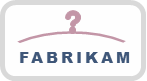 Lorem ipsum dolor sit amet, consectetuer adipiscing elit. Maecenas porttitor congue massa. Fusce posuere, magna sed pulvinar ultricies, purus lectus malesuada libero, sit amet commodo magna eros quis urna. Nunc viverra imperdiet enim.
Lorem ipsum dolor sit amet, consectetuer adipiscing elit. Maecenas porttitor congue massa. Fusce posuere, magna sed pulvinar ultricies, purus lectus malesuada libero, sit amet commodo magna eros quis urna. Nunc viverra imperdiet enim. Fusce est. Vivamus a tellus. Pellentesque habitant morbi tristique senectus et netus et malesuada fames ac turpis egestas. Proin pharetra nonummy pede. Mauris et orci. Lorem ipsum dolor sit amet, consectetuer adipiscing elit. Maecenas porttitor congue massa. Fusce posuere, magna sed pulvinar ultricies, purus lectus malesuada libero
Lorem ipsum dolor sit amet, consectetuer adipiscing elit. Maecenas porttitor congue massa. Fusce posuere, magna sed pulvinar ultricies, purus lectus malesuada libero, sit amet commodo magna eros quis urna.
Pellentesque habitant morbi tristique senectus et netus et malesuada fames ac turpis egestas.
18.03.2022
41
ДОБАВИТЬ НИЖНИЙ КОЛОНТИТУЛ
Мобильная версия
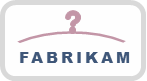 Lorem ipsum dolor sit amet, consectetuerAdipiscing elit. Maecenas porttitor congue massa
Название раздела 1
Lorem ipsum dolor sit amet, consectetuer adipiscing elit. Maecenas porttitor congue massa. Fusce posuere, magna sed pulvinar ultricies, purus lectus malesuada libero, sit amet commodo magna eros quis urna.
Название раздела 2
Lorem ipsum dolor sit amet, consectetuer adipiscing elit. Maecenas porttitor congue massa. Fusce posuere,
18.03.2022
42
ДОБАВИТЬ НИЖНИЙ КОЛОНТИТУЛ
FABRIKAM
Спасибо за внимание!
Имя докладчика
Телефон:
Веб-сайт:
Эл. почта:
404-555-01-15
www.fabrikam.com
svetlana@fabrikam.com
Настройте этот шаблон
Инструкции по редактированию шаблона и обратная связь